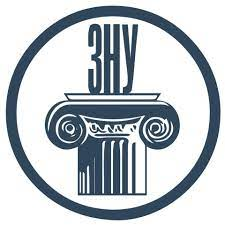 ПРЕЗЕНТАЦІЯ КУРСУ 
ВИБІРКОВОЇ НАВЧАЛЬНОЇ ДИСЦИПЛІНИ 
«НАУКОВІ ЗАСАДИ СПОРТИВНОЇ ПІДГОТОВКИ У СИСТЕМІ БАГАТОРІЧНОГО СПОРТИВНОГО ВДОСКОНАЛЕННЯ»
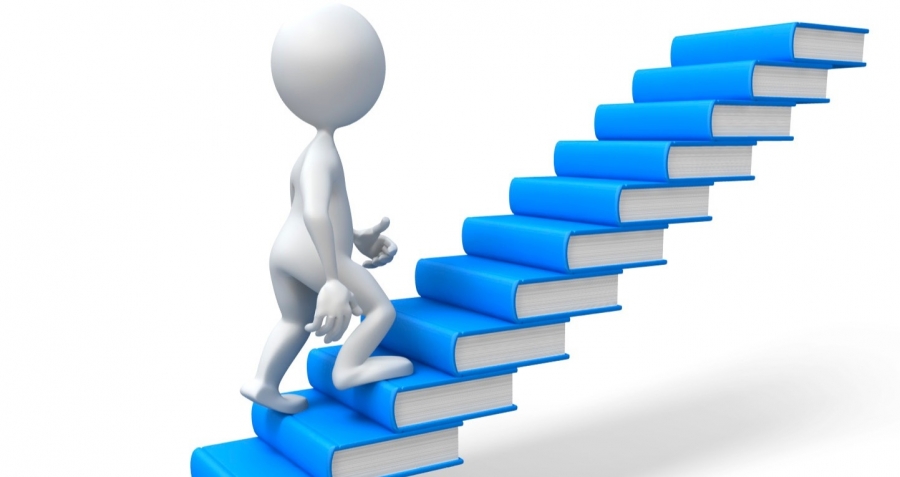 Викладач: доктор наук 
з фізичного виховання і спорту, доцент Караулова Світлана Іванівна
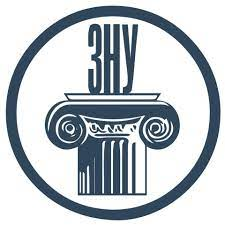 ОПИС НАВЧАЛЬНОЇ ДИСЦИПЛІНИ 
«НАУКОВІ ЗАСАДИ СПОРТИВНОЇ ПІДГОТОВКИ У СИСТЕМІ БАГАТОРІЧНОГО СПОРТИВНОГО ВДОСКОНАЛЕННЯ»
підготовки здобувачів третього (освітньо-наукового) рівня вищої освіти кваліфікація: доктор філософії
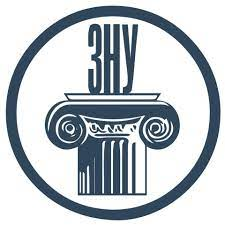 МЕТА НАВЧАЛЬНОЇ ДИСЦИПЛІНИ 
«НАУКОВІ ЗАСАДИ СПОРТИВНОЇ ПІДГОТОВКИ У СИСТЕМІ БАГАТОРІЧНОГО СПОРТИВНОГО ВДОСКОНАЛЕННЯ»
Метою викладання навчальної дисципліни є забезпечення аспірантів знаннями про основні поняття і категорії, концептуальні наукові засади теорії періодизації у процесі підготовки спортсменів у різних видах спорту в системі багаторічного спортивного вдосконалення, системи забезпечення спортивної орієнтації та відбору в процесі багаторічної спортивної підготовки як багатоаспектного об'єкту наукового дослідження
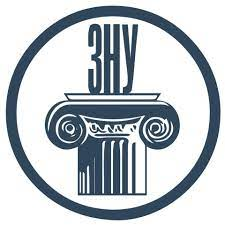 ЗАВДАННЯ НАВЧАЛЬНОЇ ДИСЦИПЛІНИ 
«НАУКОВІ ЗАСАДИ СПОРТИВНОЇ ПІДГОТОВКИ У СИСТЕМІ БАГАТОРІЧНОГО СПОРТИВНОГО ВДОСКОНАЛЕННЯ
формування у здобувачів третього (освітньо-наукового) рівня вищої освіти цілісної системи знань про теоретико-методологічні основи системи багаторічної підготовки спортсменів; 
закріплення та розширення професійно-необхідних умінь і навичок щодо механізмів реалізації ресурсного забезпечення підготовки спортсменів; основні функції та пріоритети системи забезпечення багаторічної підготовки спортсменів.
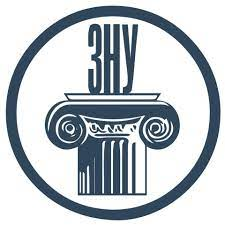 Програмні компетентності,  які повинні досягти аспіранти
Здатність до пошуку, оброблення та аналізу наукової інформації з різних джерел; використання інформаційно-комунікаційних технологій у дослідницькій та викладацькій діяльності;
Здатність до організації та проведення навчальних занять зі здобувачами вищої освіти зі застосуванням сучасних освітніх технологій та інноваційних методів навчання; об’єктивного оцінювання здобутих результатів навчання;
Здатність до міжособистісної взаємодії та комунікації; володіння технікою публічних виступів, риторики та аргументації;
Здатність працювати автономно; планувати та управляти своїм часом;
Здатність до особистісного та професійного розвитку;
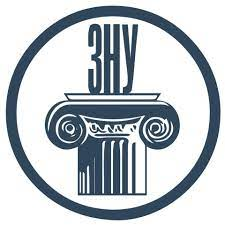 Програмні компетентності,  які повинні досягти аспіранти
Здатність до засвоєння та/або формулювання основних концепцій, технологій, розуміння теоретичних і практичних проблем, історії розвитку та сучасного стану наукових знань за спеціальністю фізична культура і спорт, оволодіння термінологією з досліджуваного наукового напряму;

Здатність застосовувати знання фундаментальних основ сучасних досліджень, проблем і тенденцій розвитку спорту, фізичного виховання та оздоровчо-рекреаційної рухової активності різних верств населення у комплексному аналізі явищ і процесів, що виникають у сфері фізичної культури і спорту в Україні та інших країнах світу;
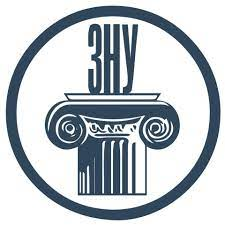 Програмні компетентності,  які повинні досягти аспіранти
Здатність виконувати оригінальні дослідження, досягати наукових результатів, які створюють нові знання, які можуть бути інтегровані у цілісну систему знань у фізичній культурі і спорті та дотичних до неї міждисциплінарних напрямах;
Здатність до виконання завдань щодо розвитку й оцінки власної освітньо-дослідницької діяльності, визначення рівня сформованості професійної компетентності;
Здатність планувати навчально-тренувальний процес на різних етапах багаторічної підготовки спортсменів з використанням сучасної методології наукових досліджень;
Здатність планувати процес підготовки спортсменів на різних етапах багаторічної підготовки, включаючи чотирьохлітні олімпійські цикли, підготовку в макро-, мезо-,мікроциклах та окремих тренувальних заняттях.
ПРОГРАМА НАВЧАЛЬНОЇ ДИСЦИПЛІНИ
ПРОГРАМА НАВЧАЛЬНОЇ ДИСЦИПЛІНИ
(продовження)
ВИДИ КОНТРОЛЮ І СИСТЕМА НАКОПИЧЕННЯ БАЛІВ
ВИДИ КОНТРОЛЮ І СИСТЕМА НАКОПИЧЕННЯ БАЛІВ
(продовження)
Шкала оцінювання: національна та ECTS